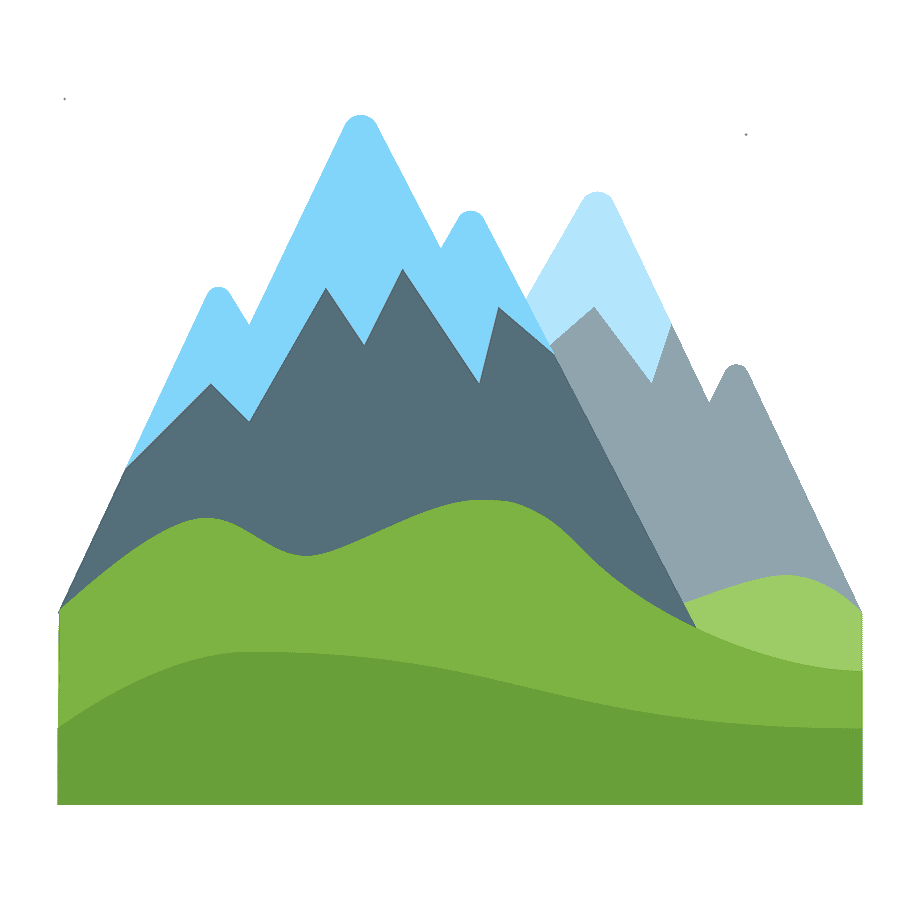 Социальный туризм
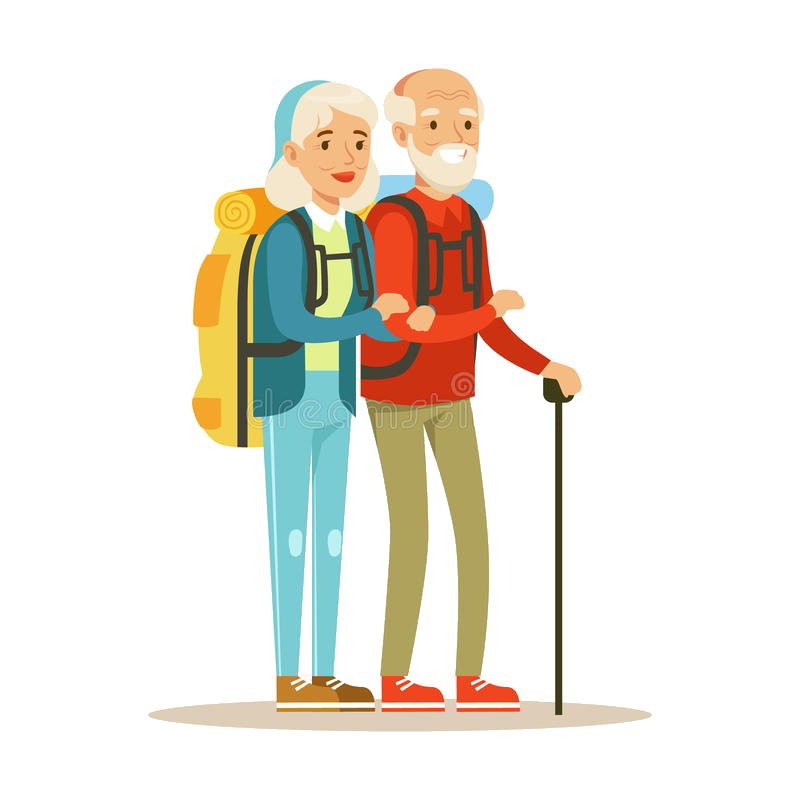 Активный отдых
Повышение жизненного тонуса 
и социальной активности
Общение
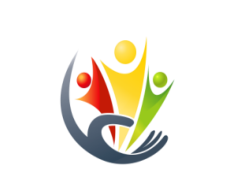 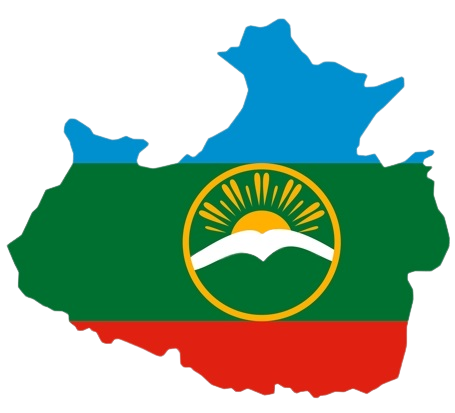 Социальный туризм
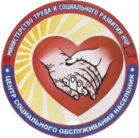 АКТИВНО идем к ДОЛГОЛЕТИЮ !
Задачи :
продление активного долголетия;







преодоление социальной изоляции;


разработка и реализация экскурсионных программ для граждан пожилого возраста и инвалидов;




удовлетворение потребностей граждан пожилого возраста и инвалидов в активном отдыхе;








поддержке интереса к жизни
Цель проекта: повышение социальной активности граждан пожилого возраста и инвалидов путем удовлетворения их потребностей в организации туризма, культуры, активного отдыха, повышение жизненного тонуса, полноценное общение
1
2
3
4
Целевая аудитория: Граждане старшего поколения, 
инвалиды
5
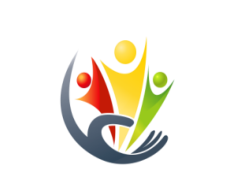 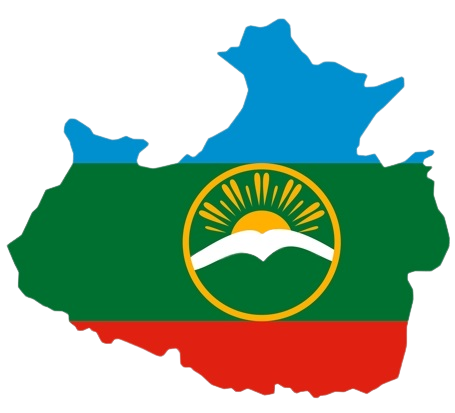 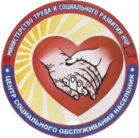 Направления в рамках социального проекта для граждан пожилого возраста и инвалидов
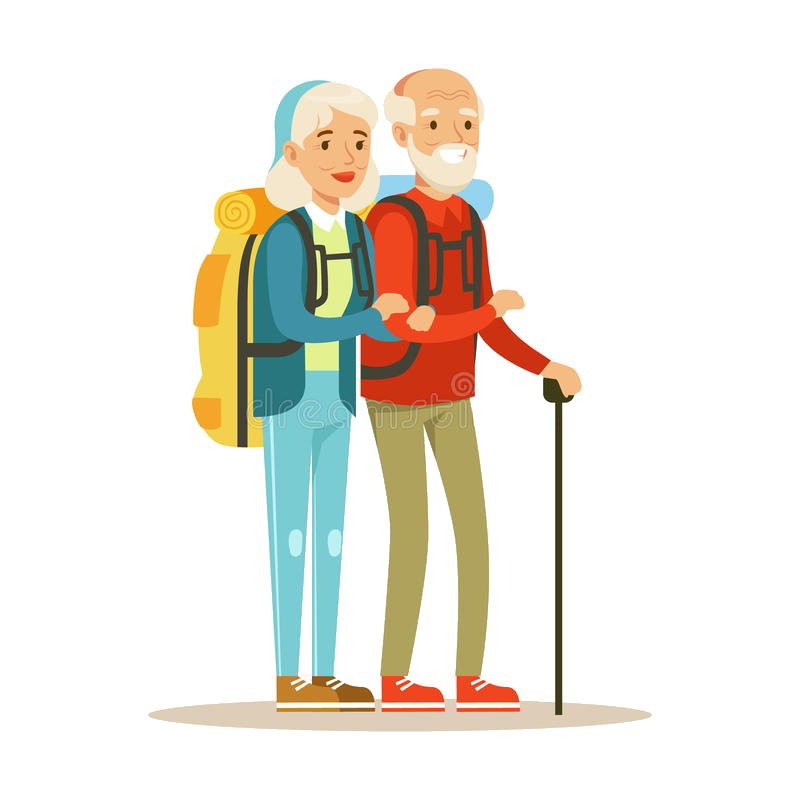 Экскурсии 50+
Природный туризм
Музейный туризм
Виртуальный туризм
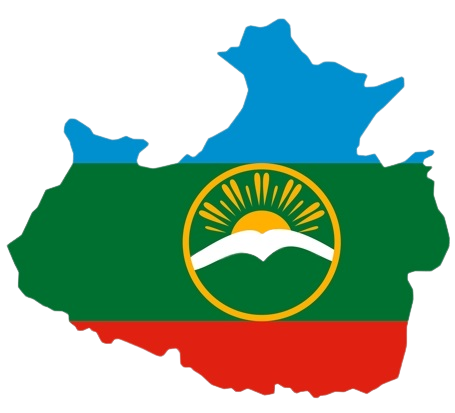 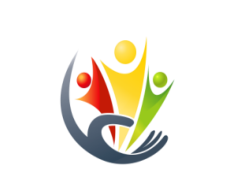 Экскурсии 50+
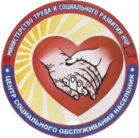 Экскурсии по историческим и культурным местам Карачаево-Черкесской Республики. Данное направление включает в себя знакомство с бытом и культурой народов республики, героями, которых взрастила наша земля, знаменитыми земляками, историей образования городов и муниципальных районов, флорой и фауной республики.
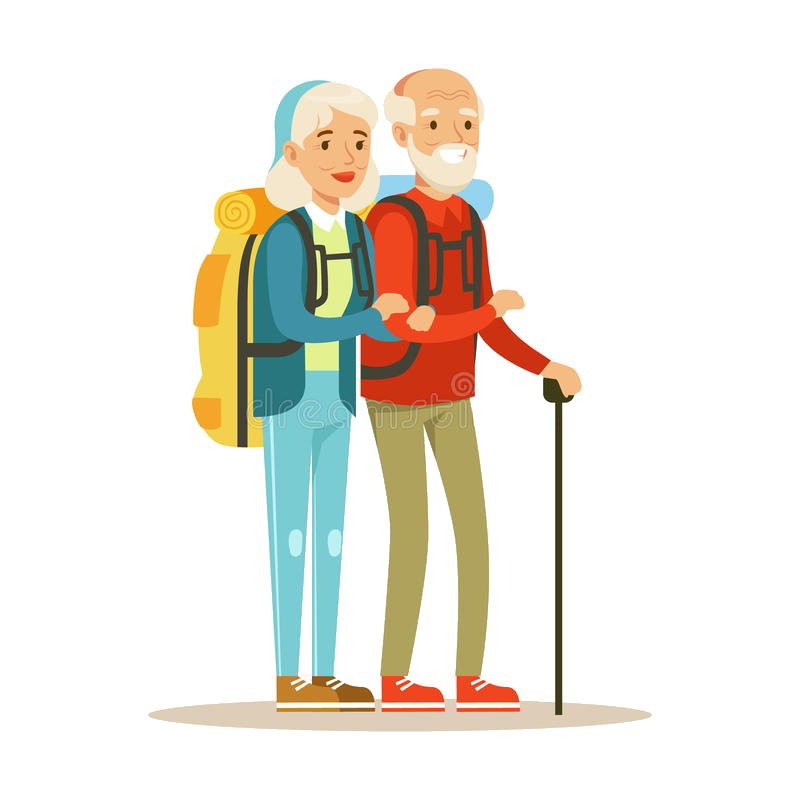 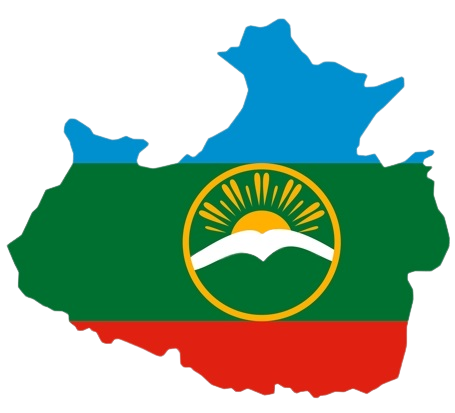 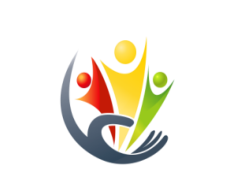 Природный туризм
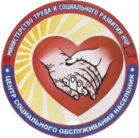 Отдых на свежем воздухе, знакомство с красивыми уголками Карачаево-Черкесской Республики. Одно из самых любимых направлений граждан старшего поколения, позволяющее пожилым людям не только отдохнуть, но и проявить себя в различных сферах культурной самодеятельности - песни, танцы, чтение стихотворений. Данное направление позволяет сблизить пожилых людей по интереса, раскрыть их внутренние ресурсы.
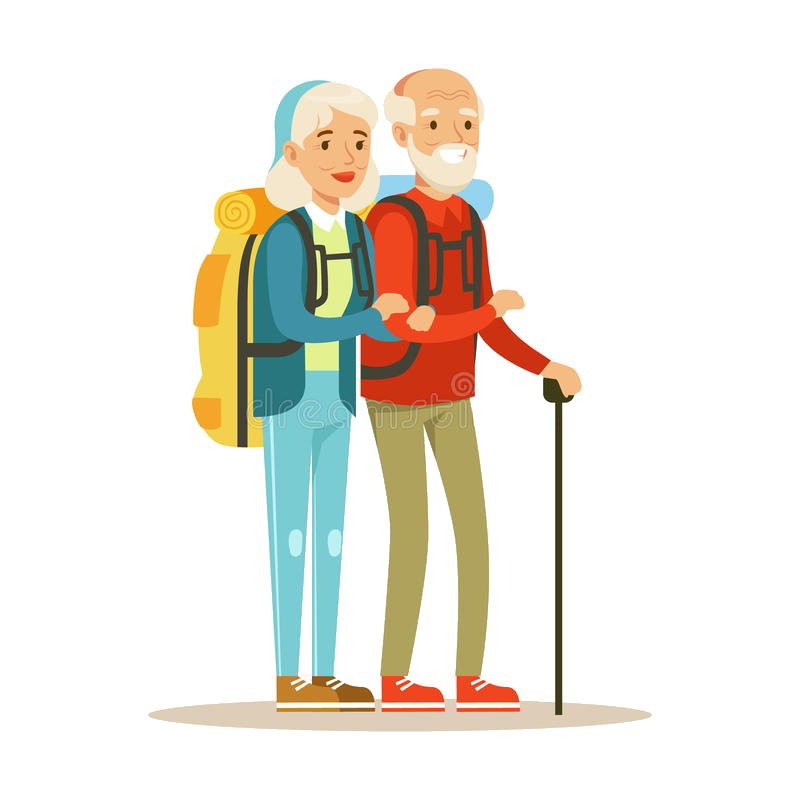 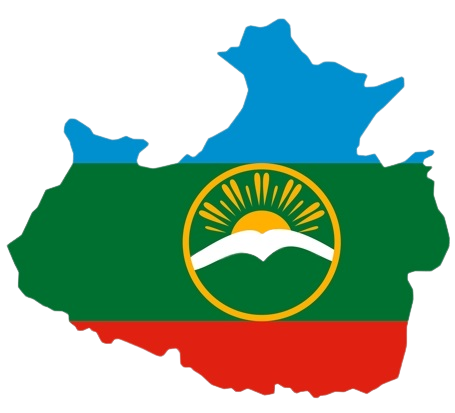 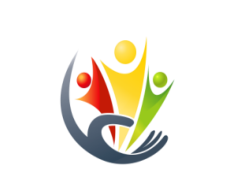 Музейный туризм
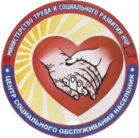 Посещение музеев, выставок и экспозиций республики. Данное направление включает в себя знакомство граждан старшего поколения и инвалидов с историей, бытом и культурой  в различных направлениях и открывает доступ к уникальным нюансам и деталям, о которых не всегда можно прочитать в других источниках, либо рассмотреть их на картинке.
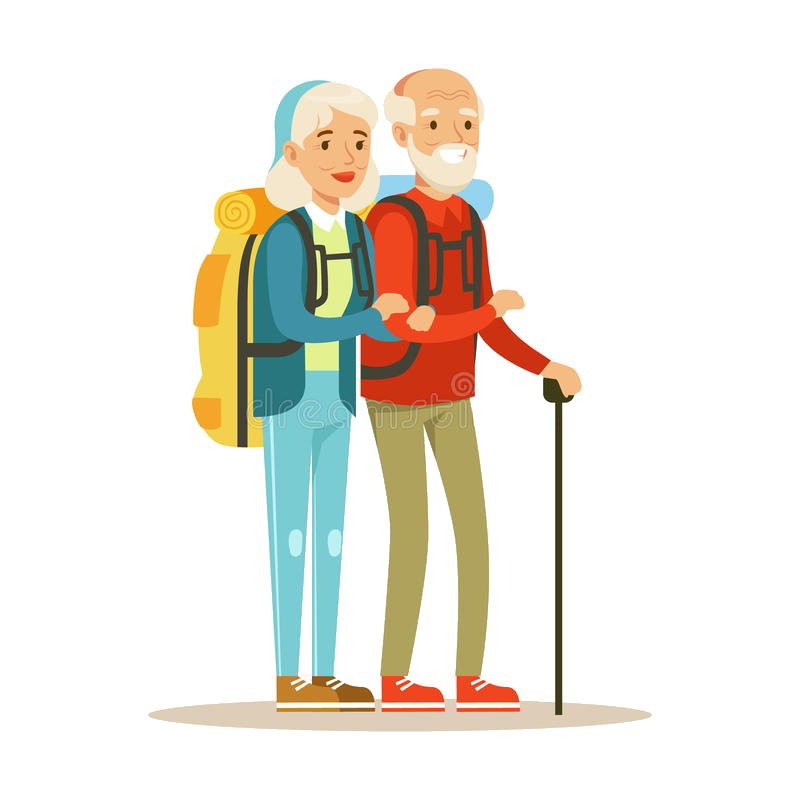 "Музейный туризм" - посещение музейных выставок, экспозиций
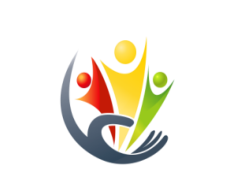 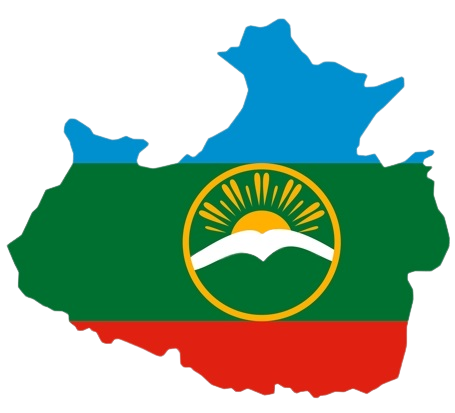 Виртуальный туризм
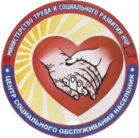 Организация виртуальных путешествий по различным достопримечательностям всего мира. Многие из граждан пожилого возраста и инвалиды бодры и энергичны душой, но в силу своего состояния здоровья далеко не все могут себе позволить выезжать далеко от дома. Для таких граждан данное направление является хорошей альтернативой, все желающие могут совершить путешествие в любую точку мира.
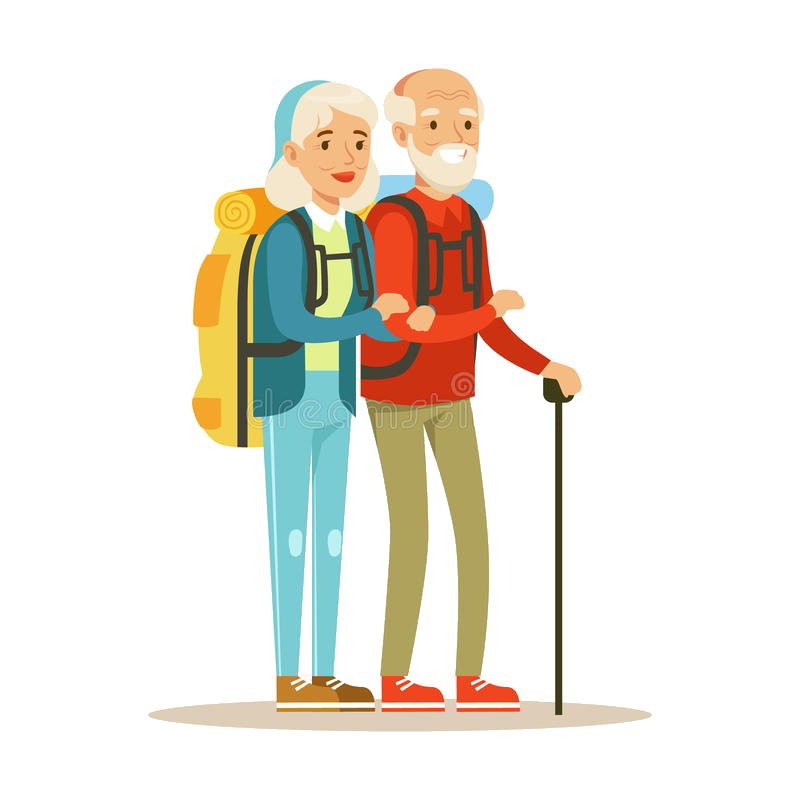 Наш фотоальбом
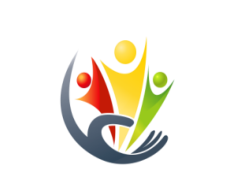 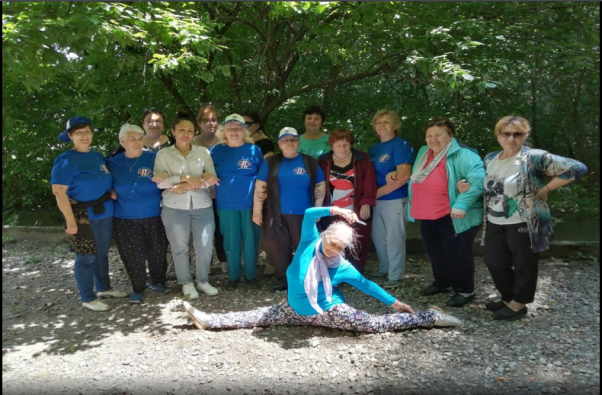 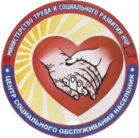 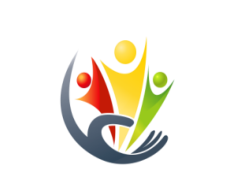 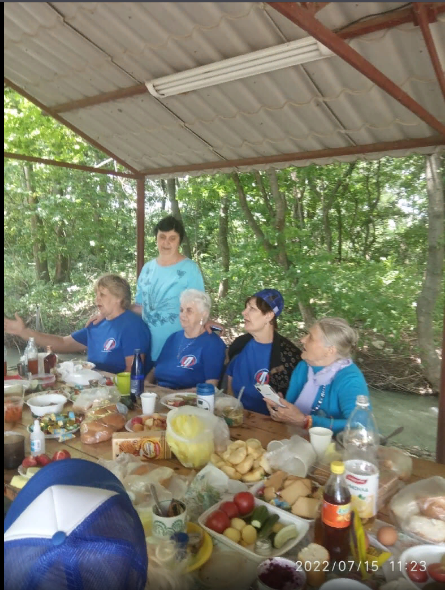 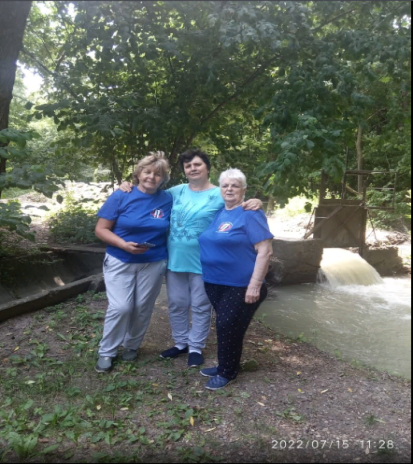 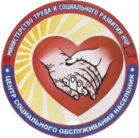 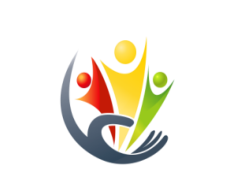 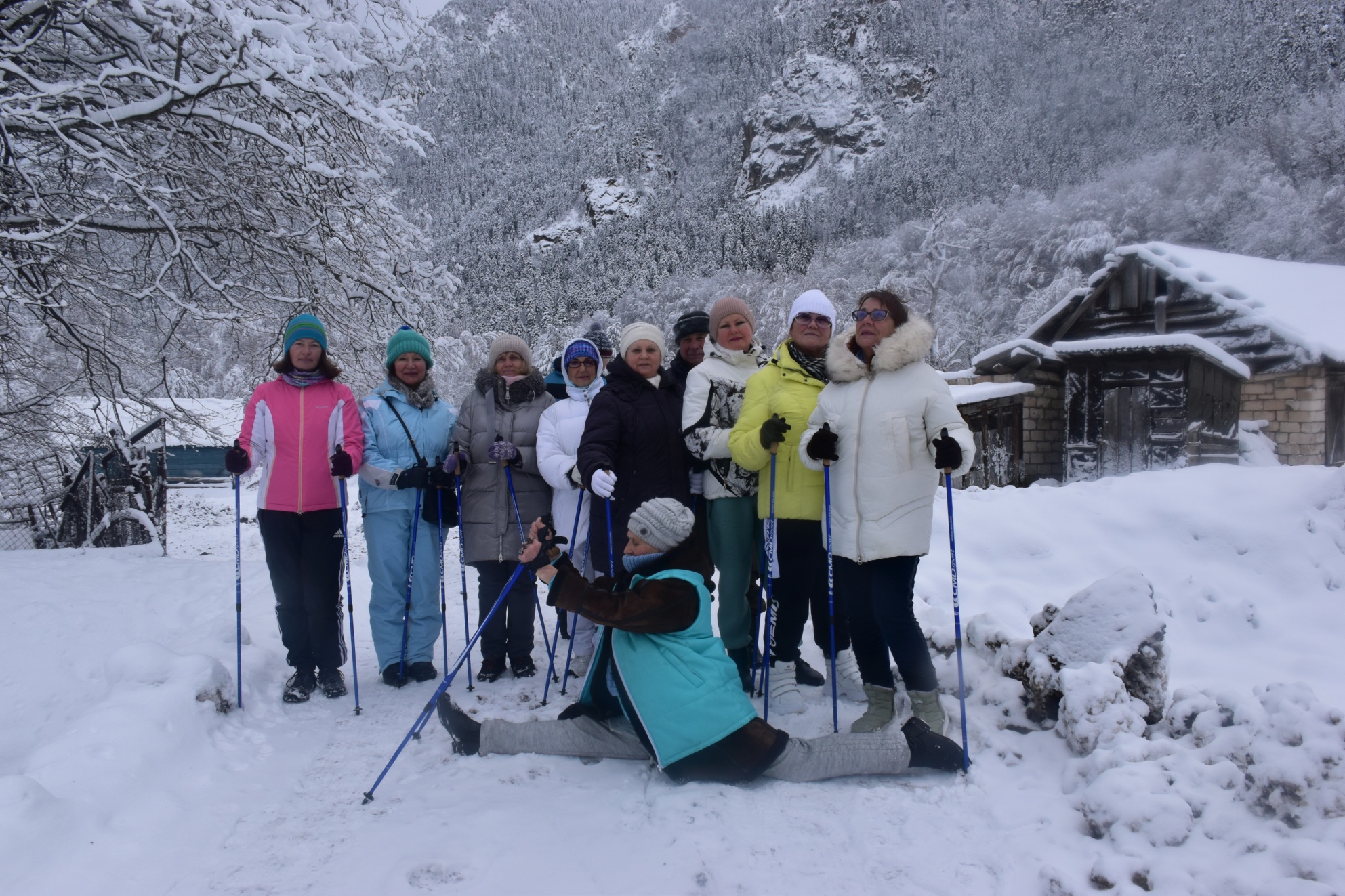 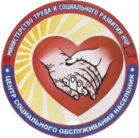 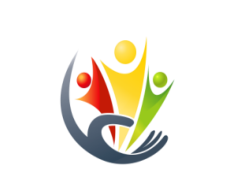 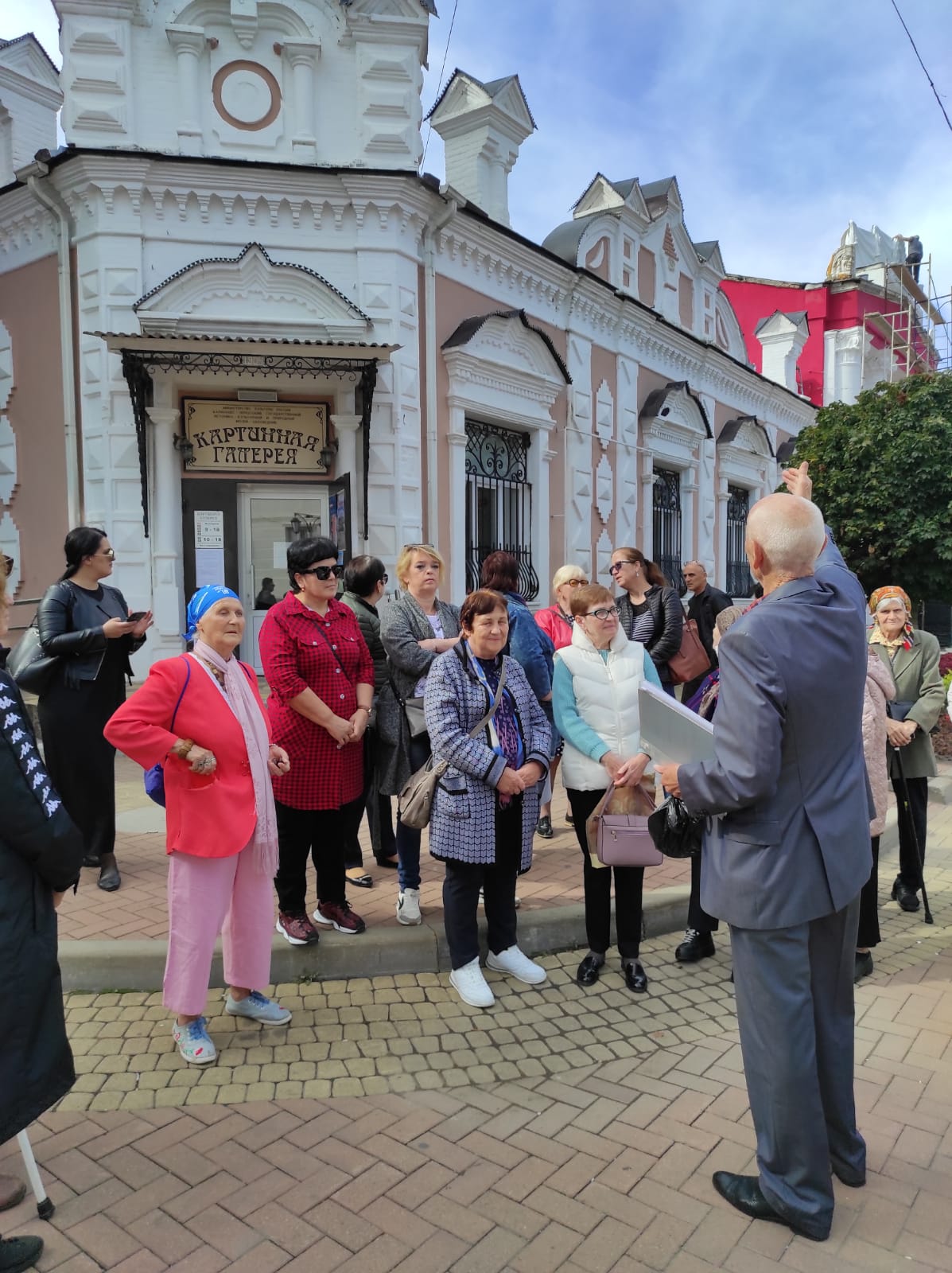 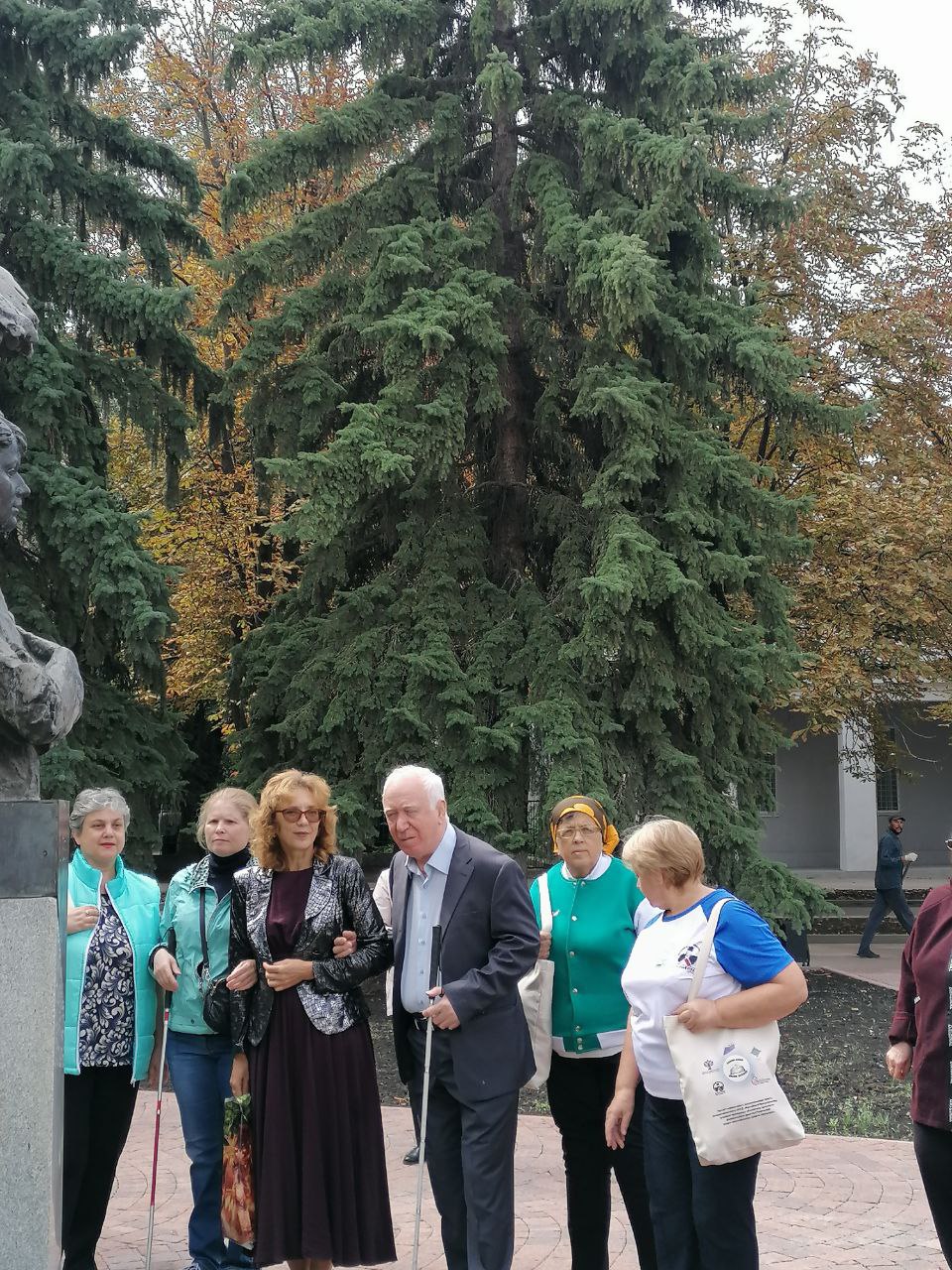 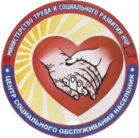 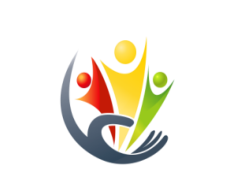 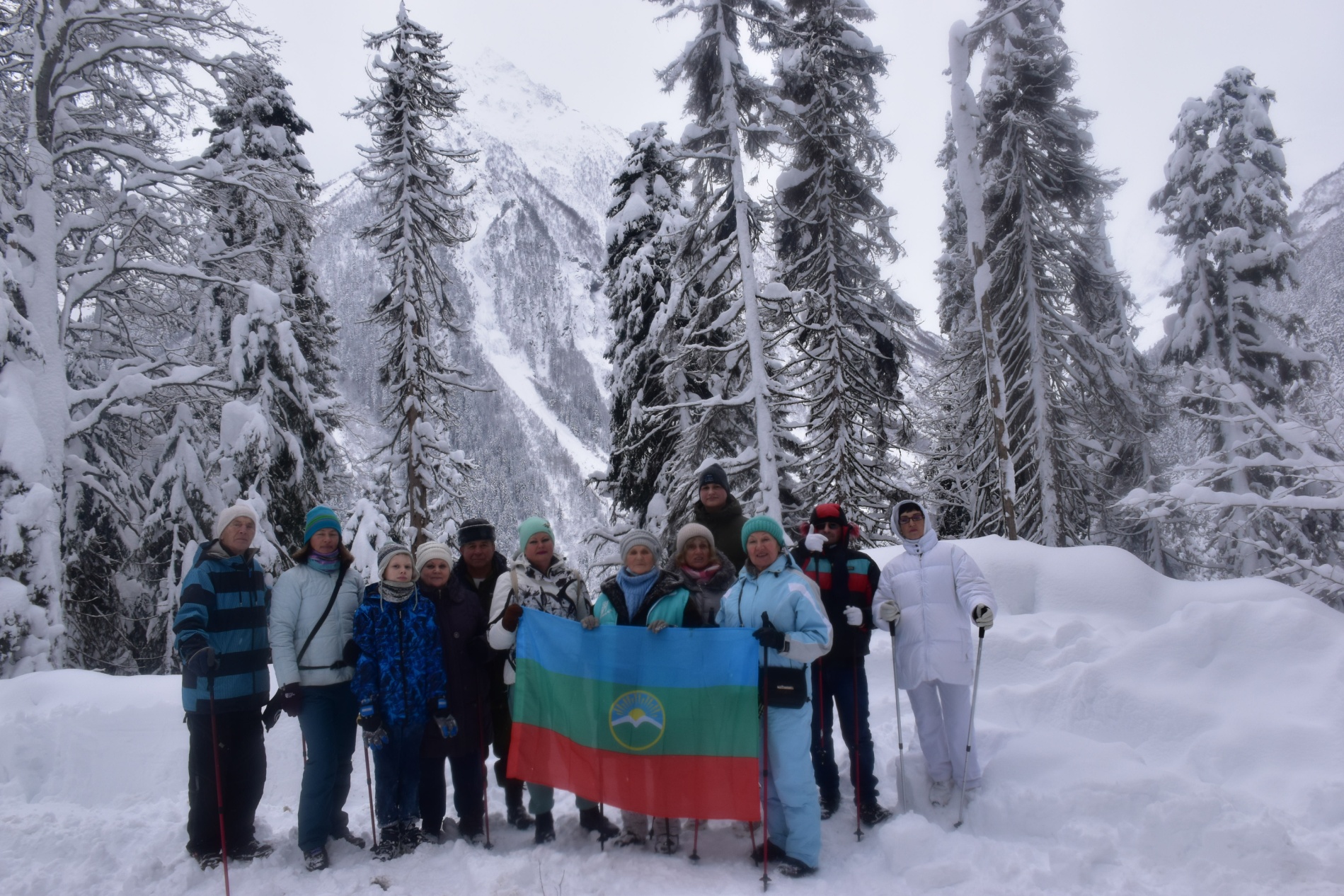 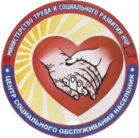 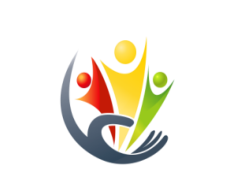 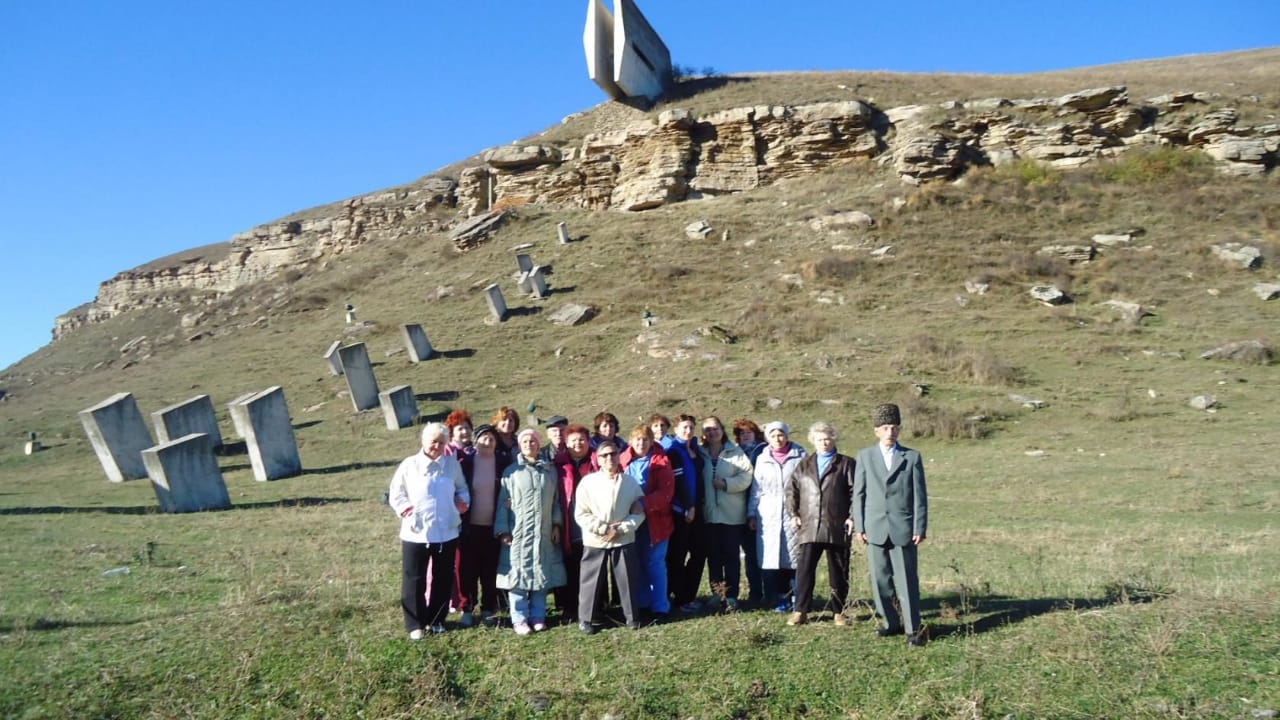 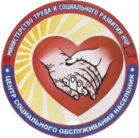 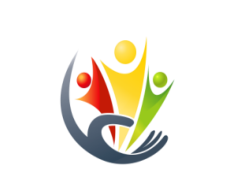 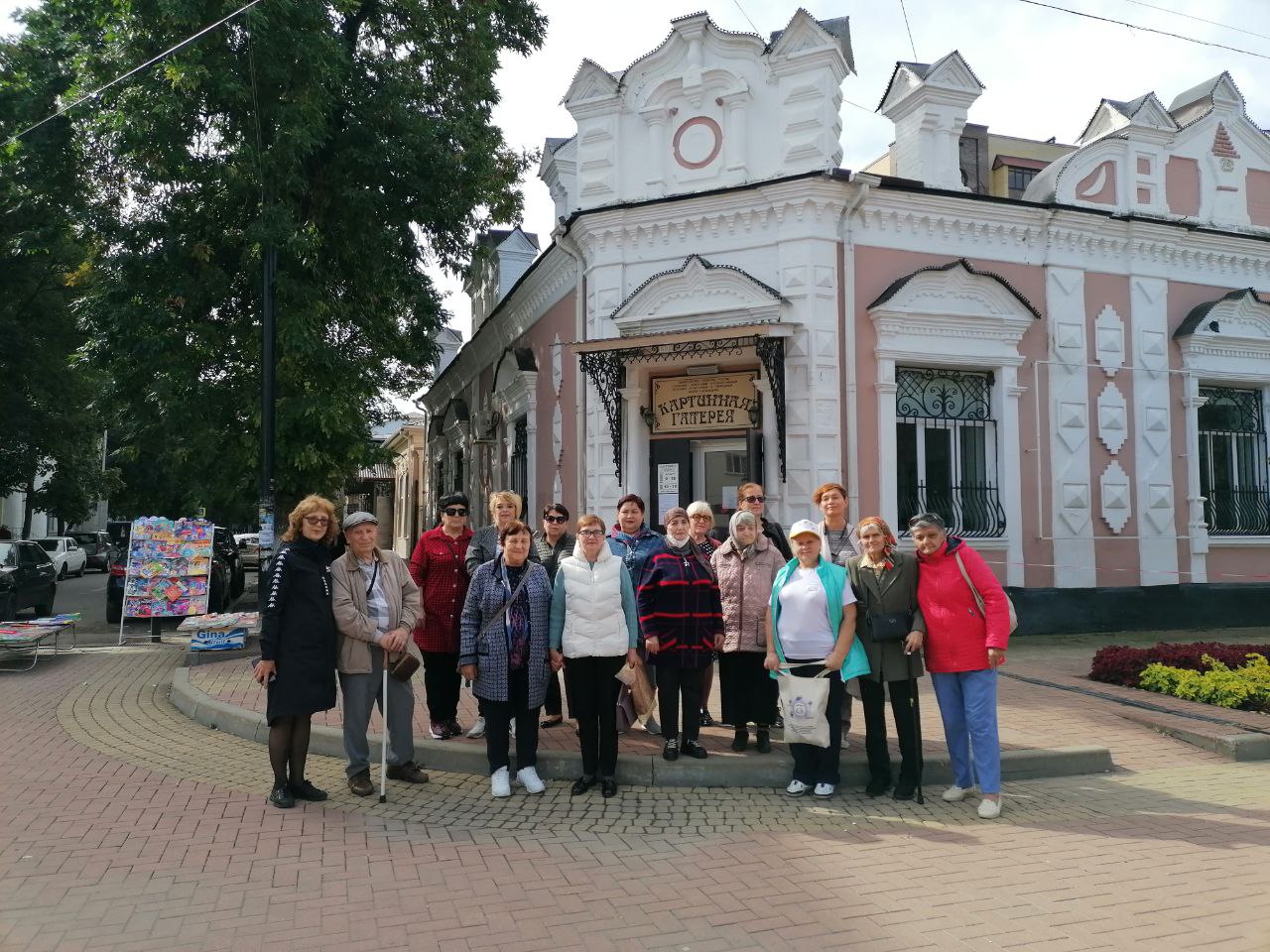 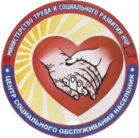 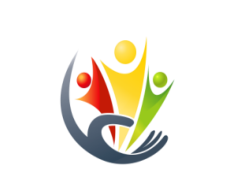 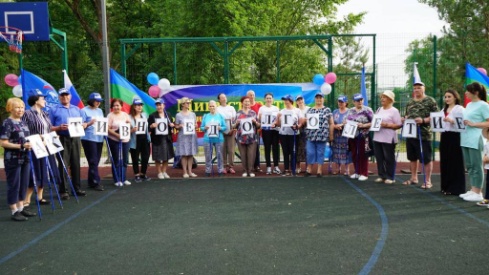 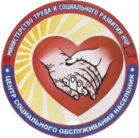 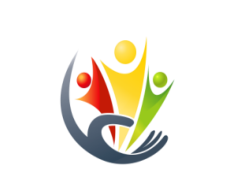 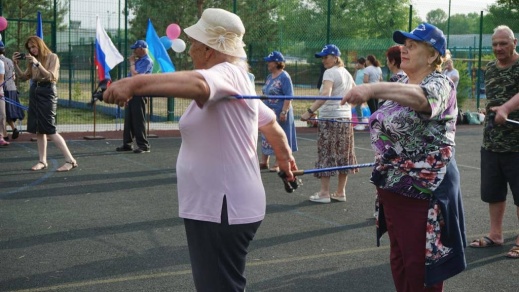 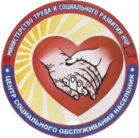